«Формирование готовности 
учащихся школы 
к здоровьесбережению»


Шинкарева Лидия Викторовна 
учитель физической культуры высшей квалификационной 
категории
МБОУ «Школа № 54»
Авиастроительного  и Ново-Савиновского районов города Казани
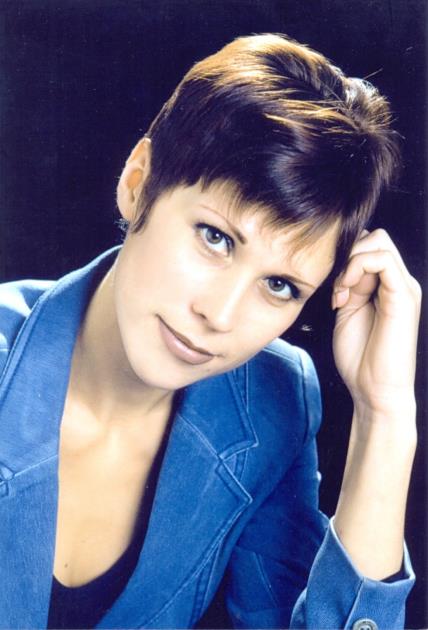 Модель личности выпускника
МБОУ «Школа № 54»
Знания и умения:
1. Достаточный  уровень базовых знаний, необходимый для продолжения обучения.
2. Грамотное и свободное владение устной и письменной речью.
3. Знание способов рациональной работы, способность к самообразованию.
4.Целостное видение проблем, свободное ориентирование в знаниях на межпредметном уровне
Здоровье
1. Здоровый образ жизни.
2.Осознанное отношение к здоровью и физической культуре.
3.Умение применять простейшие способы оказания первой медицинской помощи, способной действовать при ЧС
ТВОРЧЕСКИ РАЗВИТАЯ, СОЦИАЛЬНО-ОРИЕНТИРОВАННАЯ ЛИЧНОСТЬ, СПОСОБНАЯ К САМОРЕАЛИЗАЦИИ
Культура личности, жизненная и нравственная позиция
1.Правовая культура.
2.Коммуникативноть, культура общения. Признание ценности гармоничных отношений между людьми.
3.Адекватная самооценка.
4.Честность, принципиальность, умение отстаивать свои взгляды и убеждения.
5.Профессиональное самоопределение.
6.Достаточный уровень воспитанности.
Познавательная деятельность
1.Интеллектуальная готовность и способность к продолжению образования.
2.Осознанные познавательные интересы и стремление реализовать их.
3.Способность использовать знания на практике.
4.Рациональная организация труда, самообразования, исследовательской работы.
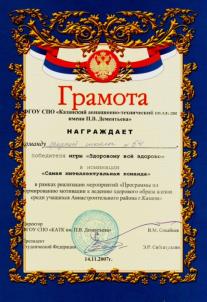 Цель программы:
Сохранение и укрепление физического, нравственного, психологического здоровья учащихся
Структура программы
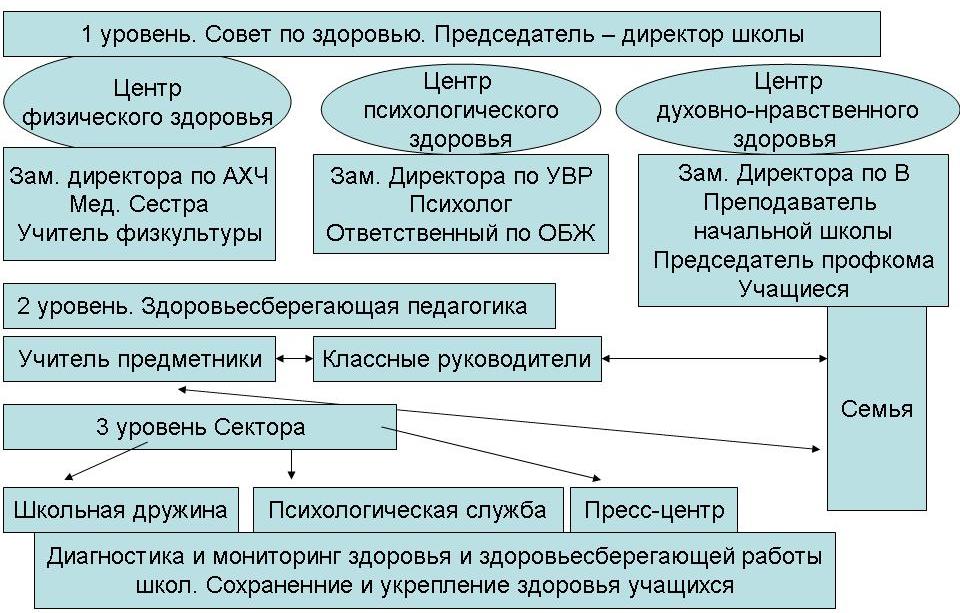 Зам. директора по ВР
преподаватель 
начальной школы
председатель профкома
учащиеся
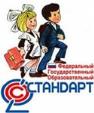 Формирование готовности учащихся школы к здоровьесбережению
Актуальность  - недостаточное информирование учащихся о значении физической культуры для укрепления здоровья и всестороннего развития личности.
Гипотеза  - формирование готовности учащихся к здоровьесбережению в образовательном процессе средней школы будет более эффективным при условии усиления теоретической  и практической подготовки учащихся в сфере физической культуры и здорового образа жизни.
Результаты
Улучшение состояния здоровья и повышение физической работоспособности школьников
Повышение динамики физического развития учащихся
Углубление знаний учащихся и родителей в области физической культуры и спорта
Формирование готовности учащихся школы к здоровьесбережению
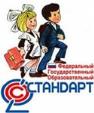 Цель: теоретически обосновать и проверить педагогические условия формирования готовности учащихся к здоровьесбережению
Программы «Здоровье школы», «Волейбол»
Педагогические технологии
Методы и формы работы
Уроки здоровья
Здоровьесберегающие образовательные технологии
Динамические паузы
Спартакиада учащихся
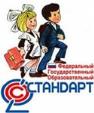 Использование инновационных образовательных технологий
в обучении
в воспитании
* здоровьесберегающие технологии
 *уровневая дифференциация по возрастному составу, по полу, по уровню здоровья, по области интересов
* игровые технологии
* проблемное обучение
*технология развивающего обучения с направленностью на развитие творческих качеств личности
*ИКТ
* метод проектов
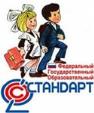 Медико –гигиенические
компоненты 
здоровьесберегающей
образовательной технологии
Физкультурно-оздоровительные
Технологии обеспечения безопасности жизнедеятельности
Экологические здоровьесберегающие
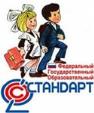 Системно-деятельностный подход
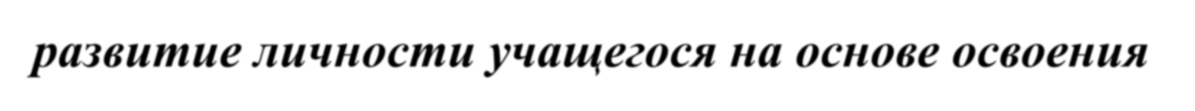 Основная педагогическая задача:
организация условий, инициирующих детское действие
Ради чего учить?
Чему учить?
Как учить?
Обновление технологий
образования
Ценности образования
Обновление содержания
   образования
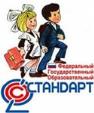 Современный урок по ФГОС
—хорошо организованный урок в хорошо оборудованном кабинете должен иметь хорошее начало и хорошее окончание;
—учитель должен спланировать свою деятельность и деятельность учащихся, четко сформулировать тему, цель, задачи урока;
—урок должен быть проблемным и развивающим: учитель сам нацеливается на
сотрудничество с учениками и умеет направлять учеников на сотрудничество с учителем и одноклассниками;
—учитель организует проблемные и поисковые ситуации, активизирует деятельность учащихся;
—вывод делают сами учащиеся;
—минимум репродукции и максимум творчества и сотворчества;
—времясбережение и здоровьесбережение;
—в центре внимания урока - дети;
—учет уровня и возможностей учащихся, в котором учтены такие аспекты, как профиль класса, стремление учащихся, настроение детей;
—урок должен быть добрым
—умение демонстрировать методическое искусство учителя;
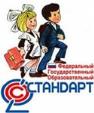 Универсальные учебные действия
• способность учащихся к саморазвитию и самосовершенствованию путем сознательного и активного присвоения нового социального опыта;

• совокупность действий учащегося, обеспечивающих его культурную идентичность, социальную компетентность, толерантность, способность к самостоятельному усвоению новых знаний и умений, включая организацию этого процесса»
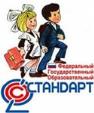 Основная цель в развитии УУДна каждой из 3-х ступеней образования
«Учить ученика учиться
в общении»
«Учить ученика учиться самостоятельно»
«Учить ученика учиться»
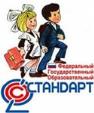 Система универсальных учебных действий
Р
Постановка цели 
Прогнозирование
П
Формулирование проблемы
 Поиск информации
Планирование деятельности
Определение смысла информации Структурирование информации Моделирование Построение высказывания
Рефлексия деятельности
Контроль
УУД
Коррекция
Оценка
К
Планирование сотрудничества
Л
Организация сотрудничества
Смыслообразование
Нравственная оценка
Самоопределение
Управление поведением партнера
Разрешение конфликтов
Умение выразить мысль
Уроки 
здоровья
Ты – Человек и должен понимать, что природа заложила в тебе ежечасную потребность в движениях.
Живи в гармонии со своим телом!
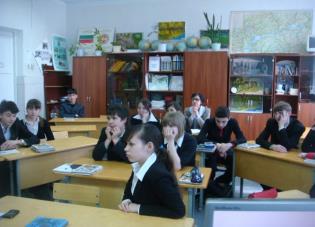 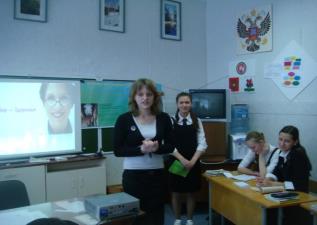 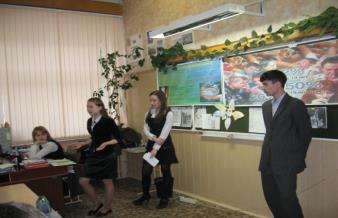 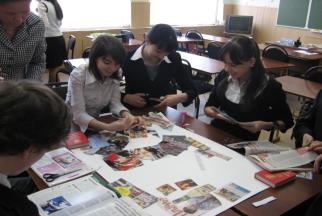 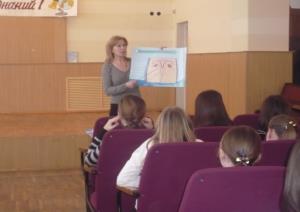 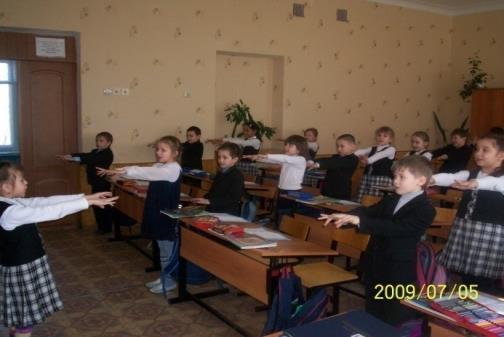 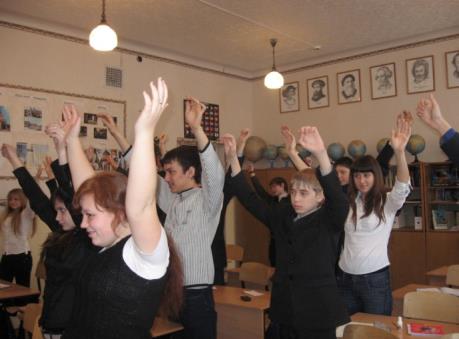 Динамические паузы
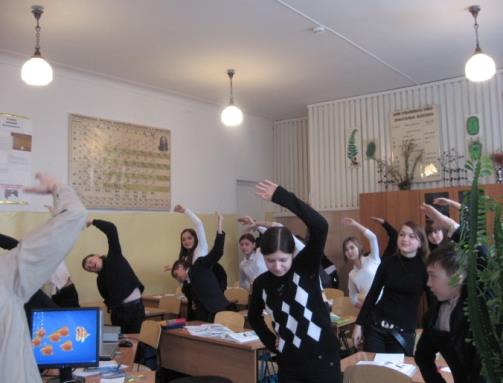 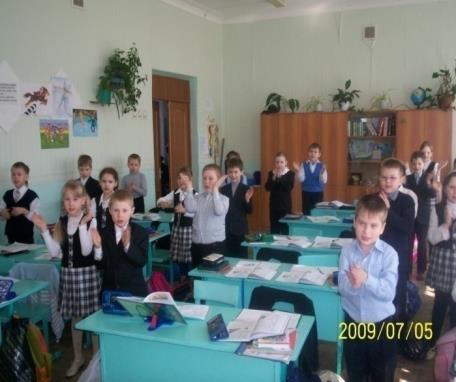 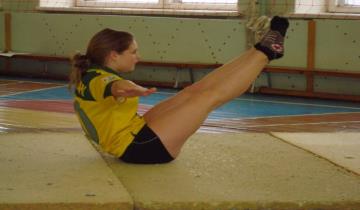 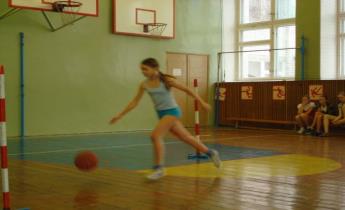 Олимпиада по физической культуре*  теоретико-методическое задание заключается в ответах на тестовые вопросы*  практическое задание заключается в выполнении упражнений базовой части Примерной программы по физической культуре по разделам: гимнастика, баскетбол, волейбол, футбол, легкая атлетика
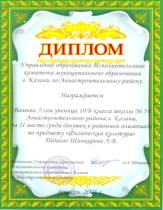 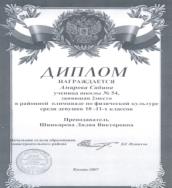 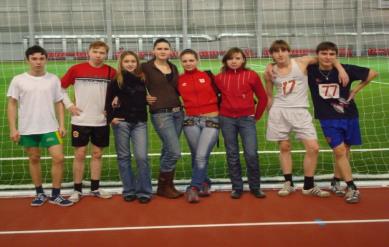 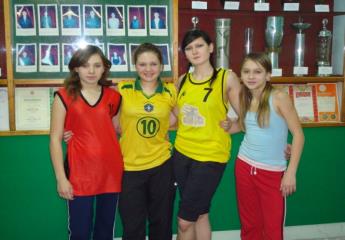 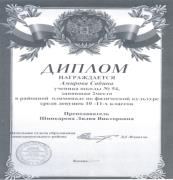 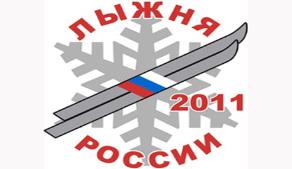 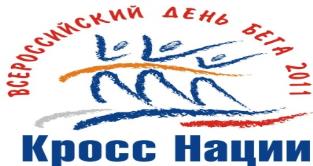 Физкультурно-массовые мероприятия
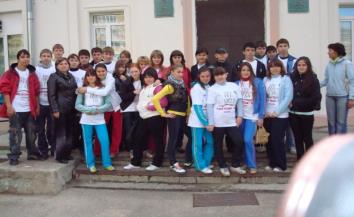 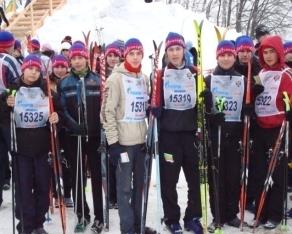 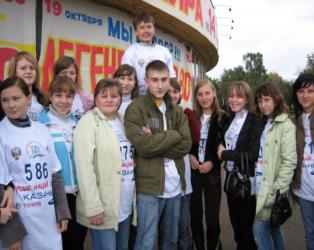 Цель: пропаганда физической культуры и спорта, приобщение школьников к систематическим занятиям физическими упражнениями и видами спорта, активный отдых
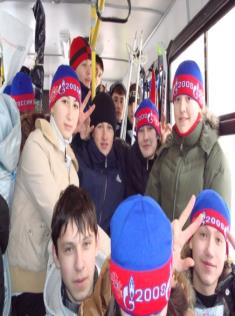 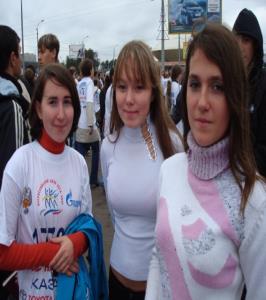 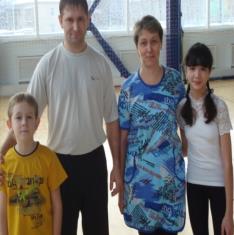 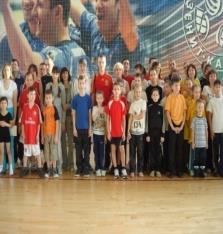 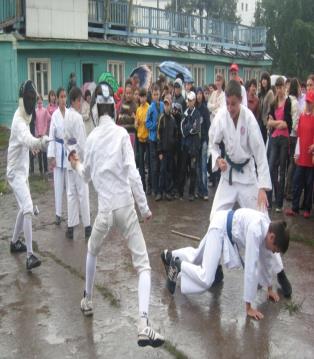 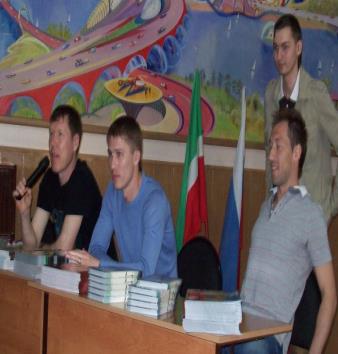 Вовлечение  учащихся в деятельность по укреплению и сохранению здоровья
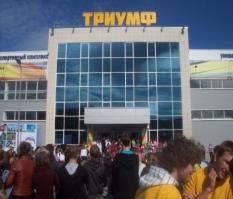 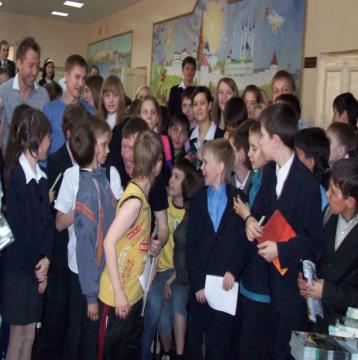 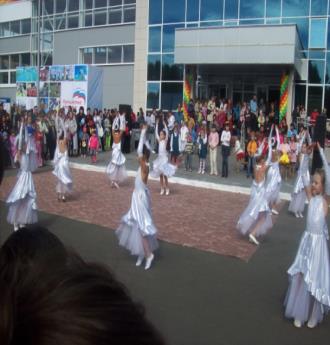 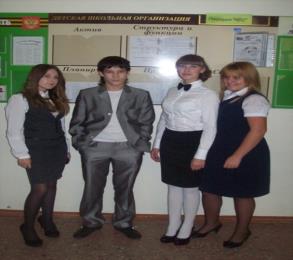 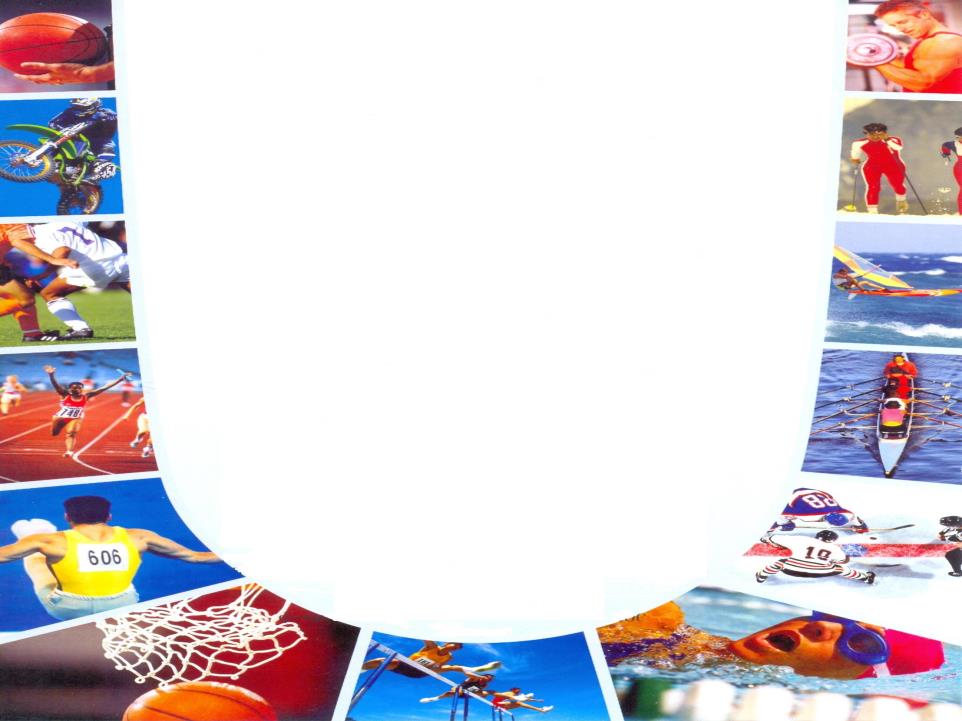 Осенний легкоатлетический кросс
легкая атлетика
Спартакиада школьниковЦели и задачи: * вовлечение учащихся в систематические занятия физической культурой и спортом* пропаганда физкультуры и спорта, как важнейшего средства ЗОЖ
Веселые старты
легкоатлетическая эстафета
мини-футбол
Лыжные гонки
баскетбол
волейбол
«Скажи  мне    - и  я забуду.
  Покажи  мне  – и  я  запомню.
  Дай  мне  действовать  самому     – и  я  научусь.»
Китайская  мудрость
Современная модель учителя
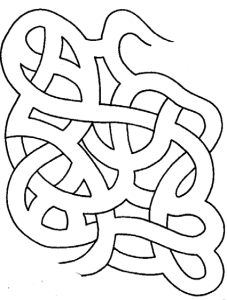 ФУНДАМЕНТАЛЬНАЯ ПОДГОТОВКА
усиление предметной подготовки исследовательские навыки
НАСТАВНИК
оказание адресной	помощи в проблемной ситуации
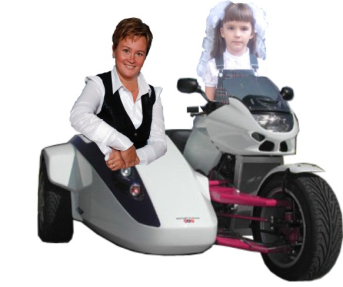 КОНСУЛЬТАНТ
оказание помощи в решении учебных задач и ситуаций
НАВИГАТОР
определение ближайших и отдаленных задач, последовательности их выполнения
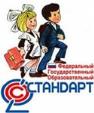 Тот, кто, обращаясь к старому способен открывать новое, достоин быть учителем.
                                                                     (Конфуций)
Школьники включили в план то, что им хотелось, но захотели они того, что хотел и считал целесообразным педагог. / Л.В. Байбородова /
Любите не школу, а детей, приходящих в школу. / П.П. Блонский /
Преподавателям слово дано не для того, чтобы усыплять свою мысль, а для того, чтобы будить чужую. Василий Осипович Ключевский
Единственный путь, ведущий к знанию, - это деятельность.   (Б.Шоу)